Concept 7.4: During oxidative phosphorylation, chemiosmosis couples electron transport to ATP synthesis
Following glycolysis and the citric acid cycle, NADH and FADH2 account for most of the energy extracted from food
These two electron carriers donate electrons to the electron transport chain, which powers ATP synthesis via oxidative phosphorylation
© 2016 Pearson Education, Inc.
The Pathway of Electron Transport
The electron transport chain is located in the inner membrane (cristae) of the mitochondrion
Most of the chain’s components are proteins, which exist in multiprotein complexes
The carriers alternate reduced and oxidized states as they accept and donate electrons
Electrons drop in free energy as they go down the chain and are finally passed to O2, forming H2O
© 2016 Pearson Education, Inc.
Electrons are transferred from NADH or FADH2 to the electron transport chain
Electrons are passed through a number of proteins including cytochromes (each with an iron atom) to O2
The electron transport chain generates no ATP directly
It breaks the large free-energy drop from food to O2 into smaller steps that release energy in manageable amounts
© 2016 Pearson Education, Inc.
Figure 7.UN09
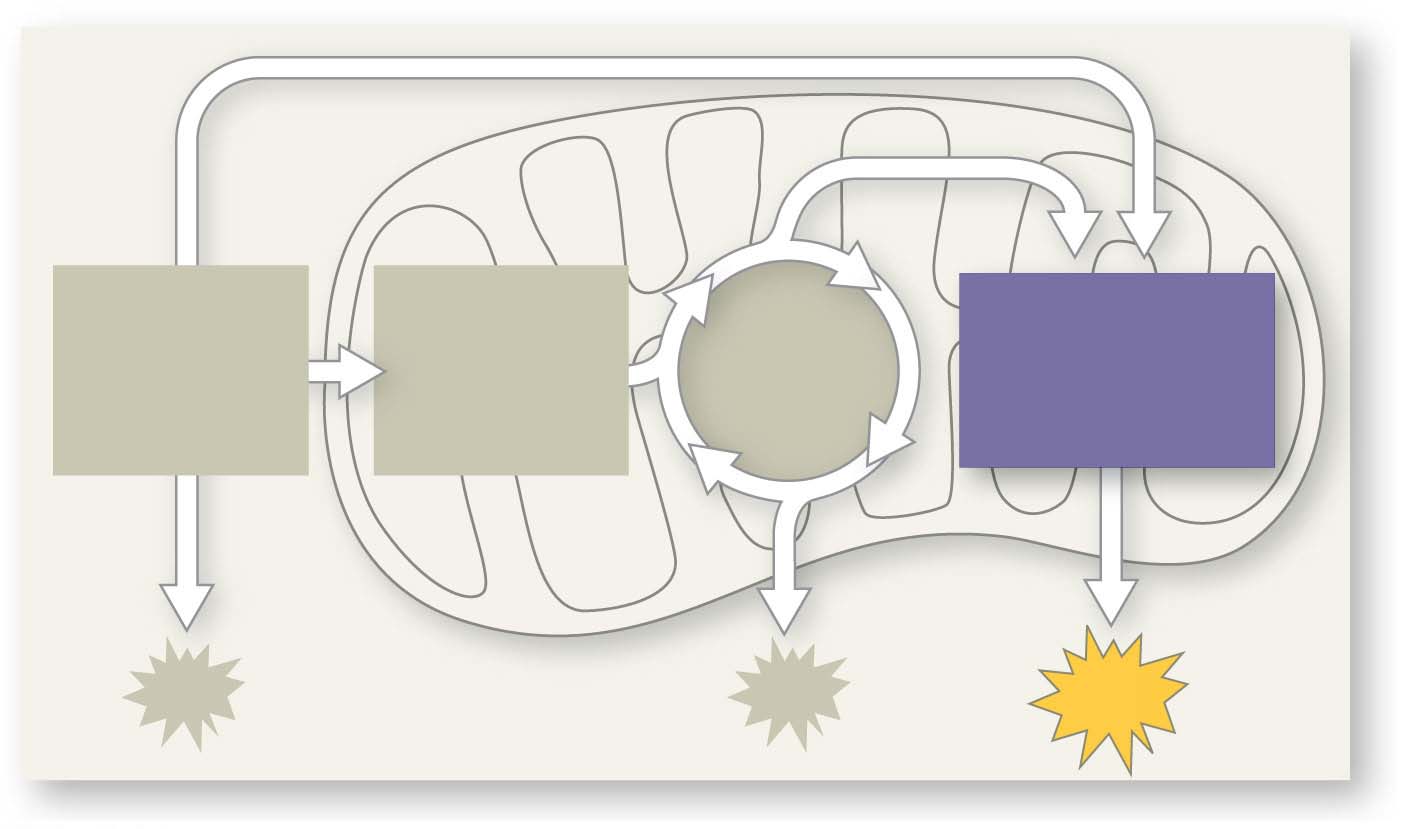 CITRIC
ACID
CYCLE
OXIDATIVE
 PHOSPHORYL-
 ATION
PYRUVATE
 OXIDATION
GLYCOLYSIS
ATP
© 2016 Pearson Education, Inc.
[Speaker Notes: Figure 7.UN09 In-text figure, mini-map, oxidative phosphorylation, p. 150]
Figure 7.12
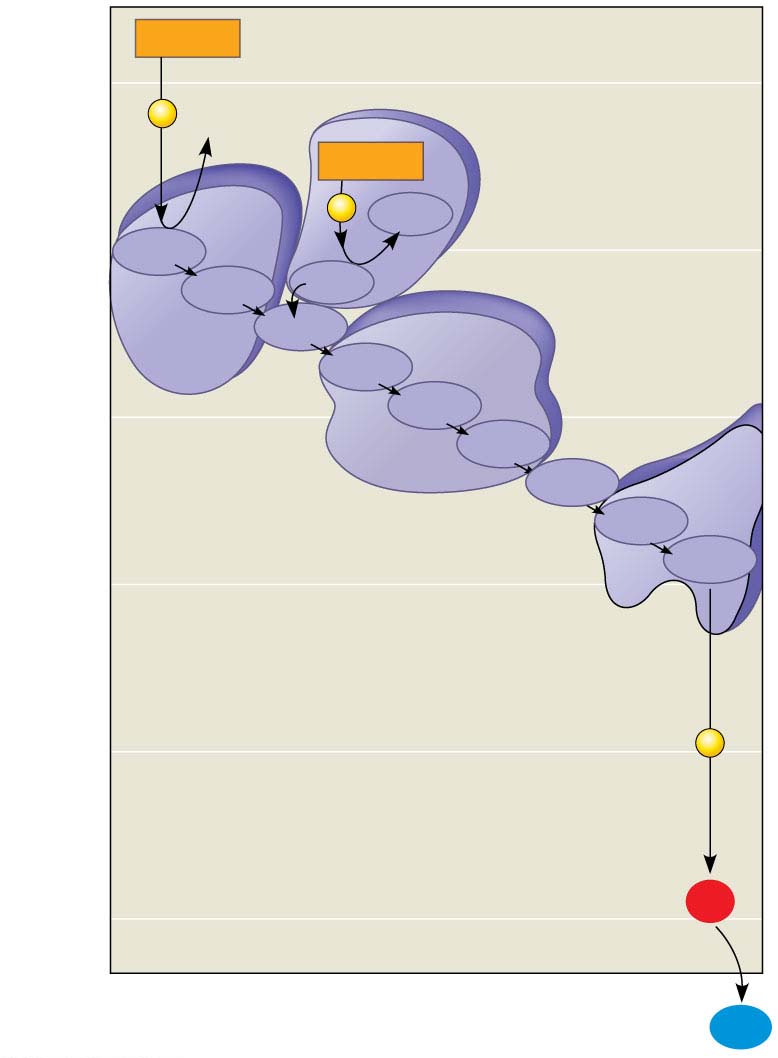 (least electronegative)
NADH
50
e-
2
NAD+
FADH2
Free energy (G) relative to O2 (kcal/mol)
Complexes I-IV
e-
2
FAD
I
40
FMN
II
Fe•S
Fe•S
Q
III
Cyt b
Fe•S
30
Cyt c1
IV
Cyt c
Cyt a
Electron transport
chain
Cyt a3
20
e-
2
10
O2
2 H+ + ½
0
(most electronegative)
H2O
© 2016 Pearson Education, Inc.
[Speaker Notes: Figure 7.12 Free-energy change during electron transport]
Chemiosmosis: The Energy-Coupling Mechanism
Electron transfer in the electron transport chain causes proteins to pump H from the mitochondrial matrix to the intermembrane space
H then moves back across the membrane, passing through the protein complex, ATP synthase 
ATP synthase uses the exergonic flow of H to drive phosphorylation of ATP
This is an example of chemiosmosis, the use of energy in a H gradient to drive cellular work
© 2016 Pearson Education, Inc.
Figure 7.13
Intermembrane
space
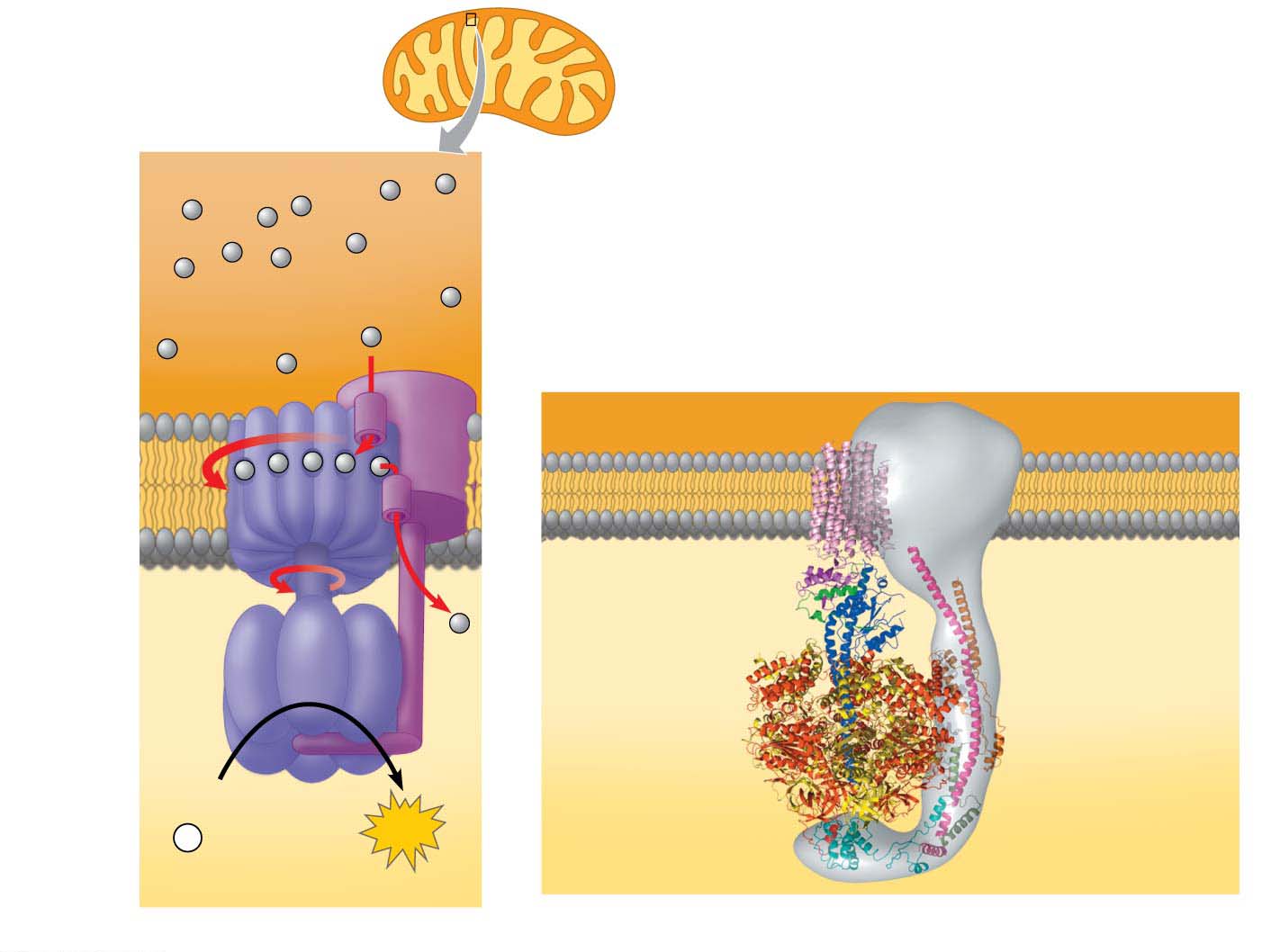 Inner
mitochondrial
membrane
Mitochondrial
matrix
INTERMEMBRANE
SPACE
H+
Stator
Rotor
Internal
rod
Catalytic
knob
ADP
+
ATP
P
i
MITOCHONDRIAL MATRIX
(a) The ATP synthase protein complex
(b) Computer model of ATP synthase
© 2016 Pearson Education, Inc.
[Speaker Notes: Figure 7.13 ATP synthase, a molecular mill]
The energy stored in a H gradient across a membrane couples the redox reactions of the electron transport chain to ATP synthesis
The H gradient is referred to as a proton-motive force, emphasizing its capacity to do work
© 2016 Pearson Education, Inc.
Figure 7.UN09
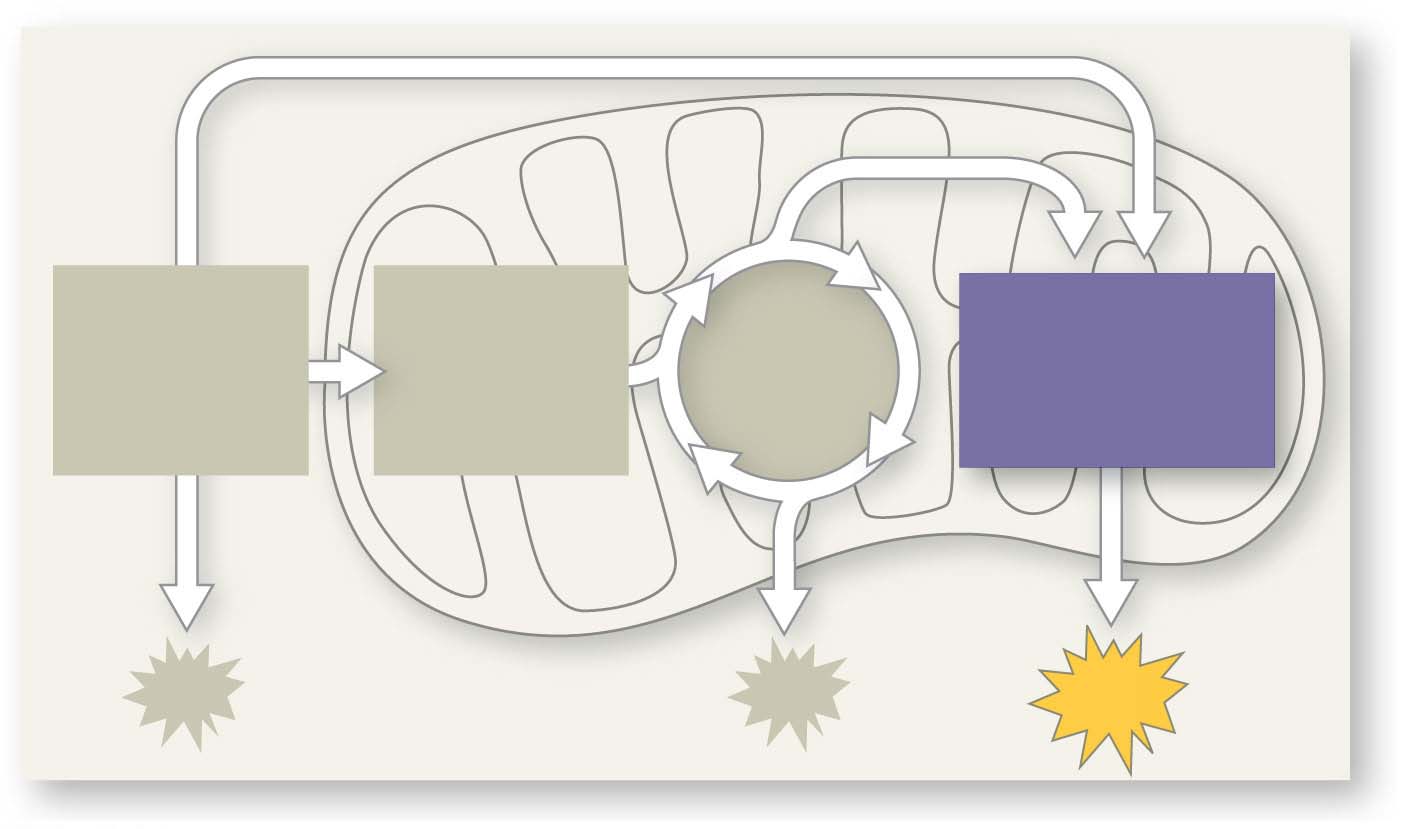 CITRIC
ACID
CYCLE
OXIDATIVE
 PHOSPHORYL-
 ATION
PYRUVATE
 OXIDATION
GLYCOLYSIS
ATP
© 2016 Pearson Education, Inc.
[Speaker Notes: Figure 7.UN09 In-text figure, mini-map, oxidative phosphorylation, p. 150]
Figure 7.14
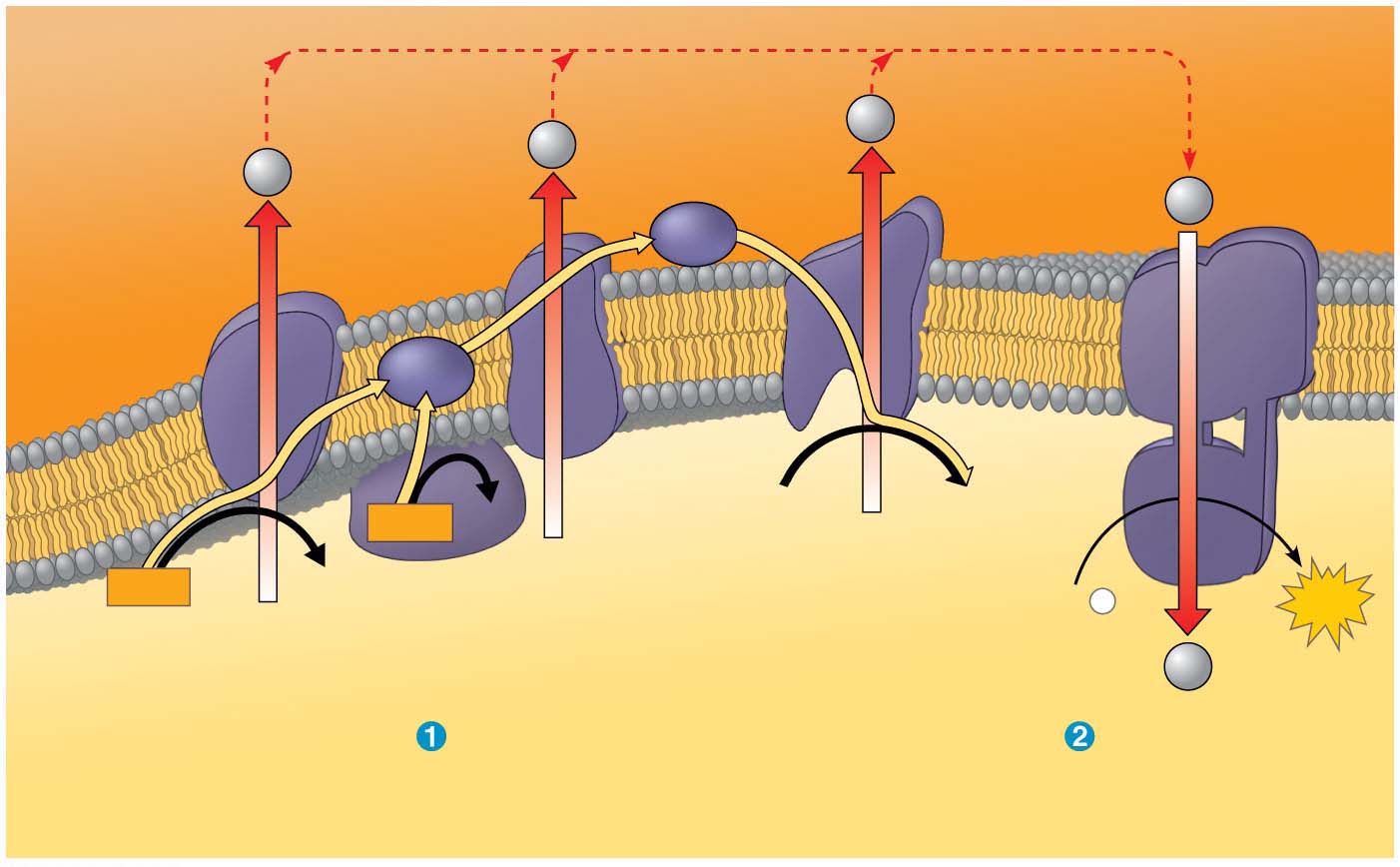 H+
ATP
synthase
H+
H+
H+
Cyt c
Protein complex
of electron
carriers
IV
Q
III
I
II
2 H+ + ½
H2O
O2
FAD
FADH2
NAD+
NADH
ADP +
ATP
P
i
(carrying electrons
from food)
H+
Chemiosmosis
Electron transport chain
Oxidative phosphorylation
© 2016 Pearson Education, Inc.
[Speaker Notes: Figure 7.14 Chemiosmosis couples the electron transport chain to ATP synthesis]
Figure 7.14-1
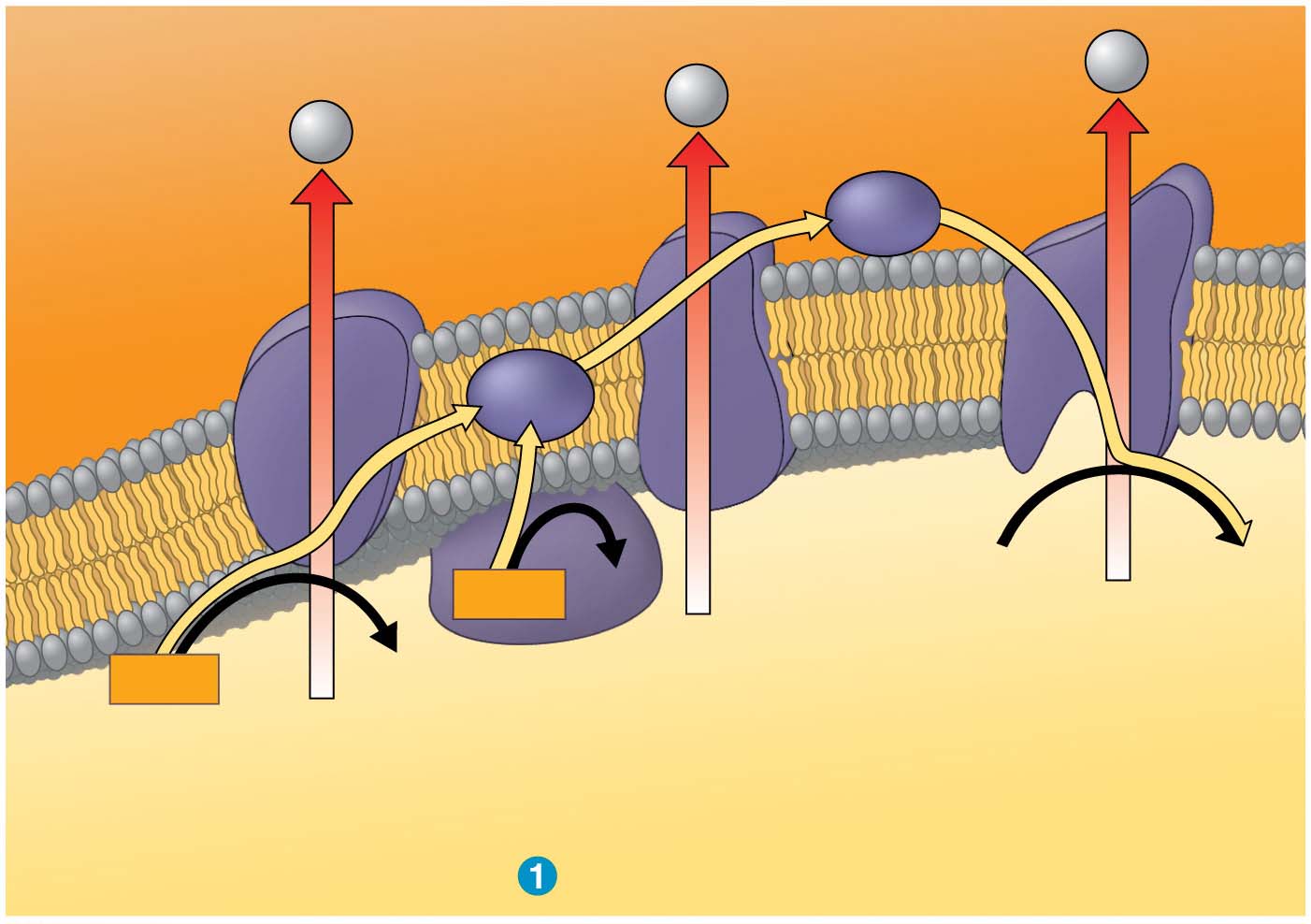 H+
H+
H+
Cyt c
Protein complex
of electron
carriers
IV
Q
III
I
II
O2
2 H+ + ½
H2O
FAD
FADH2
NAD+
NADH
(carrying electrons
from food)
Electron transport chain
© 2016 Pearson Education, Inc.
[Speaker Notes: Figure 7.14-1 Chemiosmosis couples the electron transport chain to ATP synthesis (part 1: electron transport chain)]
Figure 7.14-2
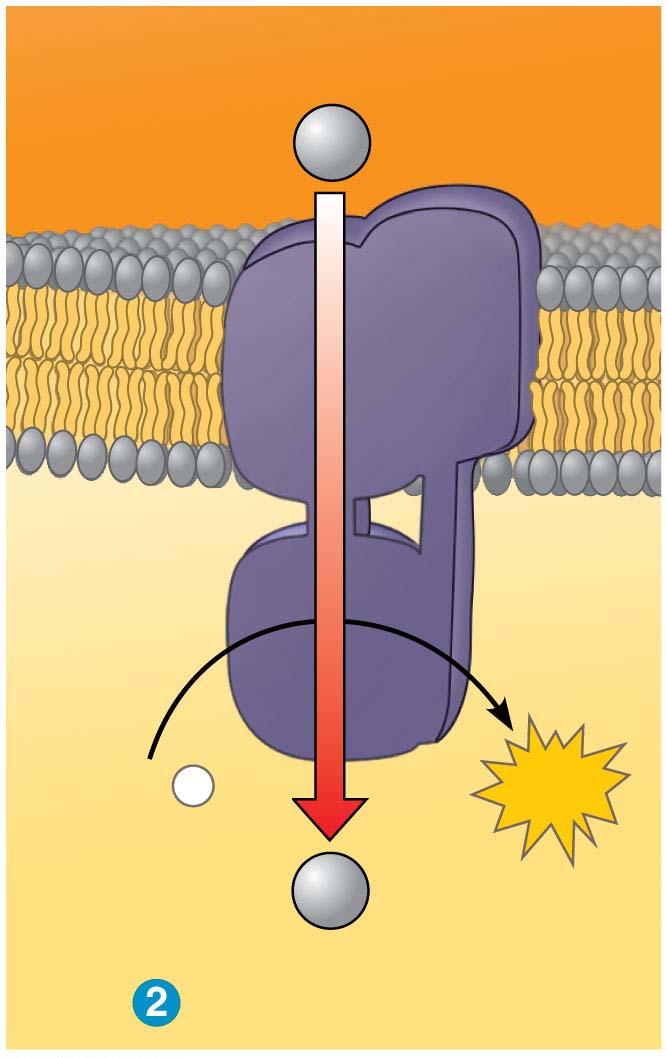 ATP
synthase
H+
ADP +
P
ATP
i
H+
Chemiosmosis
© 2016 Pearson Education, Inc.
[Speaker Notes: Figure 7.14-2 Chemiosmosis couples the electron transport chain to ATP synthesis (part 2: chemiosmosis)]
An Accounting of ATP Production by Cellular Respiration
During cellular respiration, most energy flows in the following sequence: 
glucose  NADH  electron transport chain  proton-motive force  ATP
About 34% of the energy in a glucose molecule is transferred to ATP during cellular respiration, making about 32 ATP
There are several reasons why the number of ATP molecules is not known exactly
© 2016 Pearson Education, Inc.
Figure 7.15
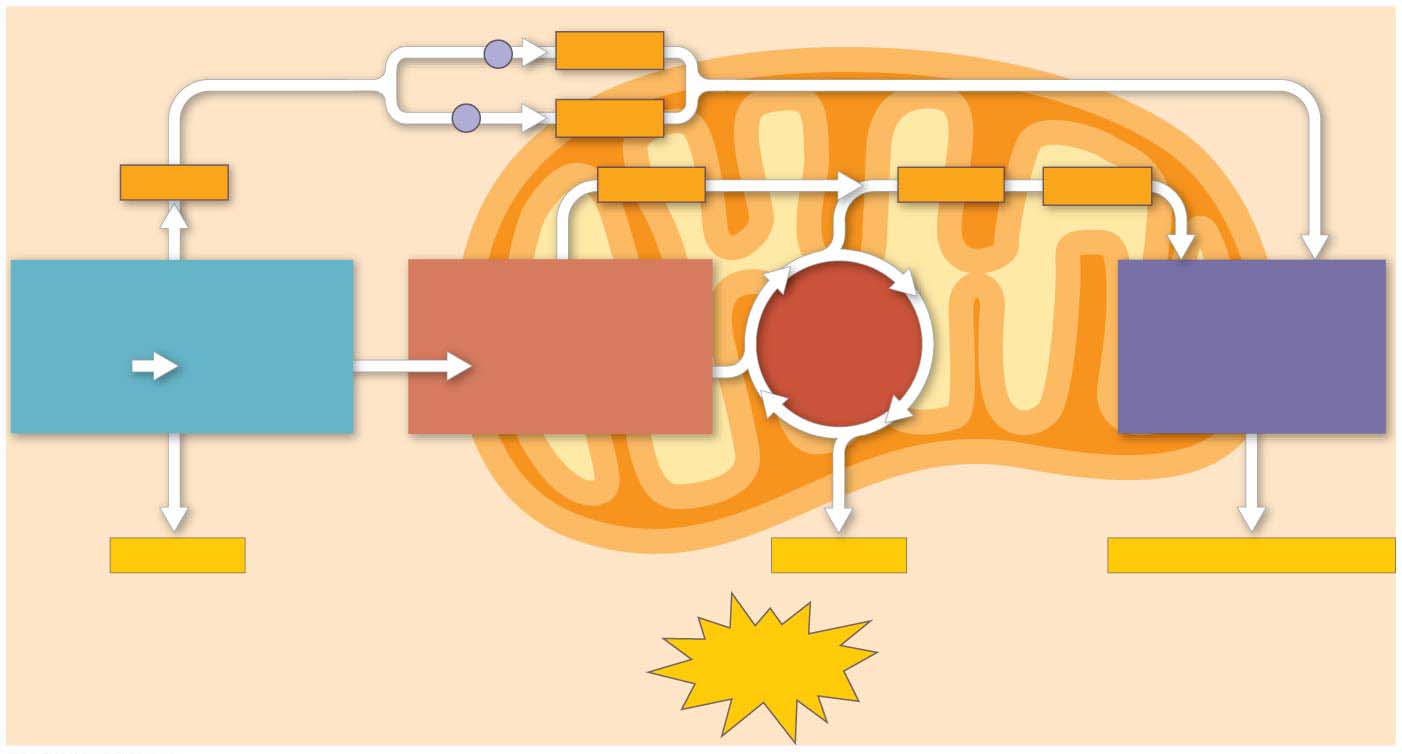 CYTOSOL
MITOCHONDRION
Electron shuttles
span membrane
2 NADH
or
2 FADH2
2 NADH
2 NADH
6 NADH
2 FADH2
GLYCOLYSIS
PYRUVATE OXIDATION
OXIDATIVE
PHOSPHORYLATION
CITRIC
 ACID
 CYCLE
Glucose
2 Pyruvate
2 Acetyl CoA
(Electron transport
and chemiosmosis)
+ 2 ATP
+ 2 ATP
+ about 26 or 28 ATP
About
Maximum per glucose:
30 or 32 ATP
© 2016 Pearson Education, Inc.
[Speaker Notes: Figure 7.15 ATP yield per molecule of glucose at each stage of cellular respiration]
Figure 7.15-1
Electron shuttles
span membrane
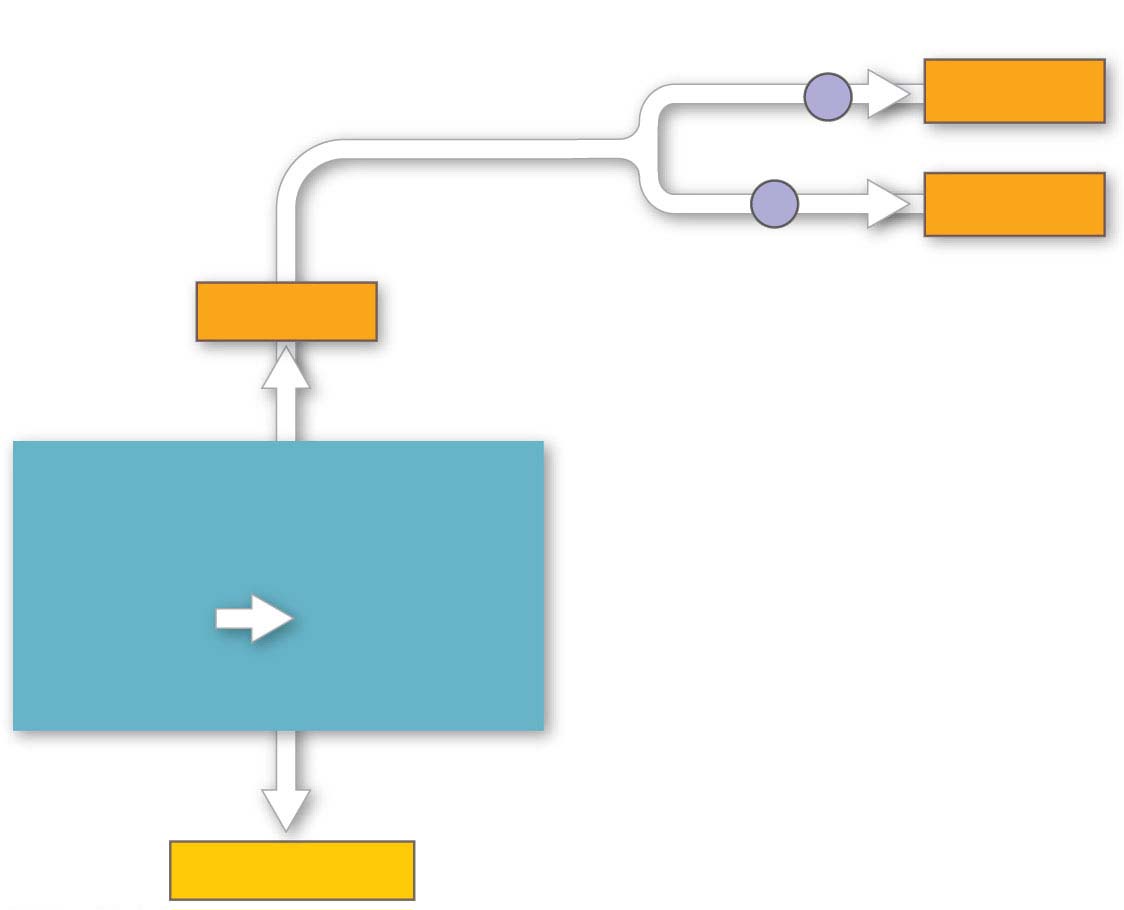 2 NADH
or
2 FADH2
2 NADH
GLYCOLYSIS
Glucose
2 Pyruvate
+ 2  ATP
© 2016 Pearson Education, Inc.
[Speaker Notes: Figure 7.15-1 ATP yield per molecule of glucose at each stage of cellular respiration (part 1: glycolysis)]
Figure 7.15-2
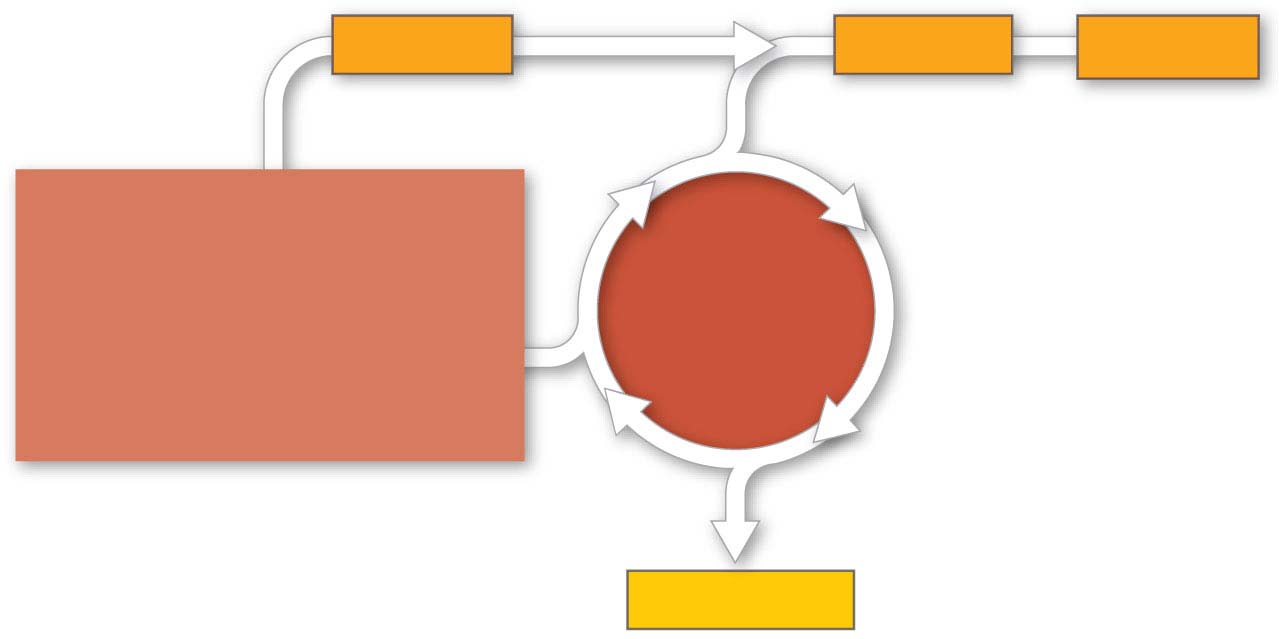 2 NADH
6 NADH
2 FADH2
PYRUVATE OXIDATION
CITRIC
 ACID
 CYCLE
2 Acetyl CoA
+ 2 ATP
© 2016 Pearson Education, Inc.
[Speaker Notes: Figure 7.15-2 ATP yield per molecule of glucose at each stage of cellular respiration (part 2: citric acid cycle)]
Figure 7.15-3
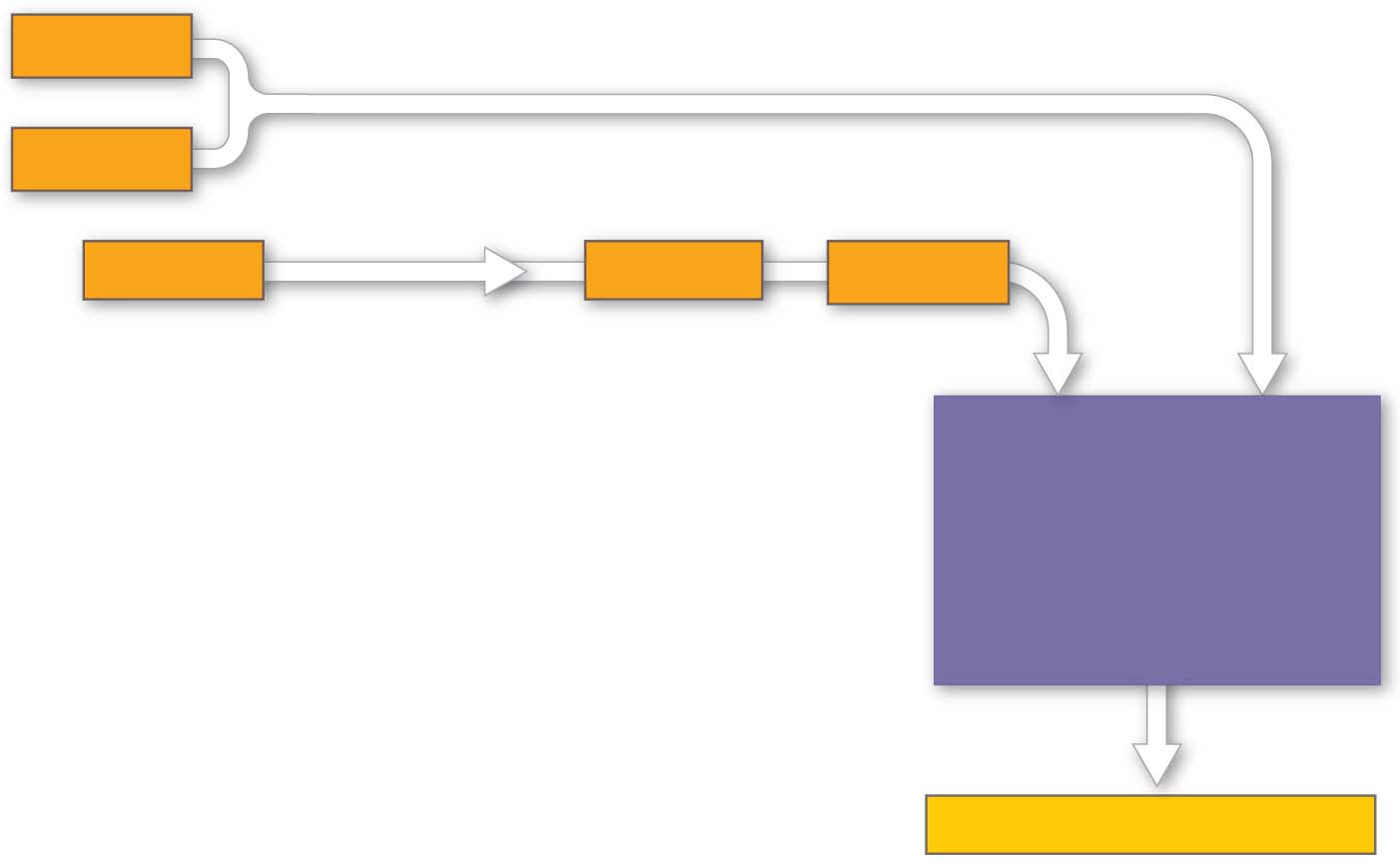 2 NADH
or
2 FADH2
2 NADH
6 NADH
2 FADH2
OXIDATIVE
PHOSPHORYLATION
(Electron transport
and chemiosmosis)
+ about 26 or 28 ATP
© 2016 Pearson Education, Inc.
[Speaker Notes: Figure 7.15-3 ATP yield per molecule of glucose at each stage of cellular respiration (part 3: oxidative phosphorylation)]
Figure 7.15-4
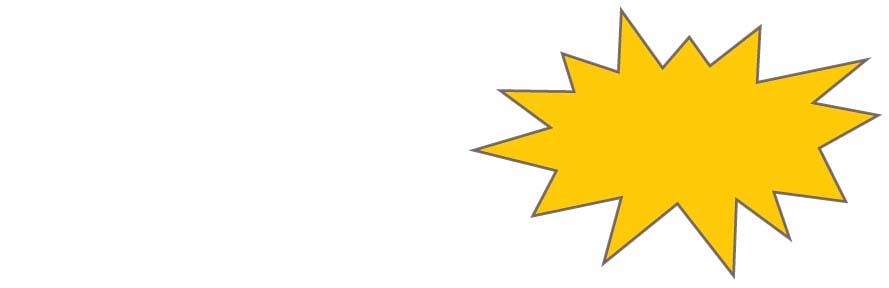 About
30 or 32 ATP
Maximum per glucose:
© 2016 Pearson Education, Inc.
[Speaker Notes: Figure 7.15-4 ATP yield per molecule of glucose at each stage of cellular respiration (part 4: maximum ATP yield per glucose)]